HERVEG
L’accès au dossier médical
Séminaire de l’ABSYM - Samedi 26 Novembre 2022
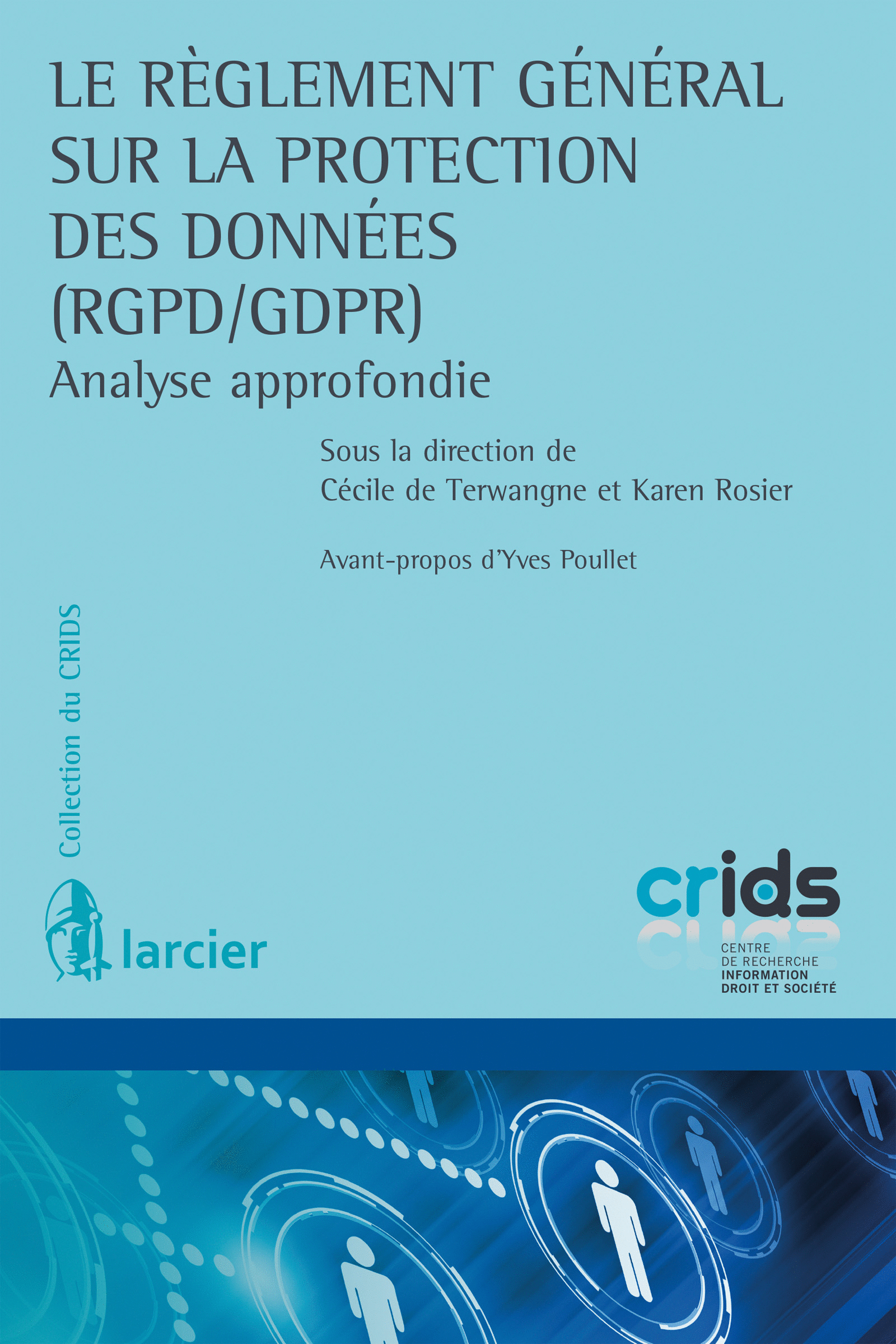 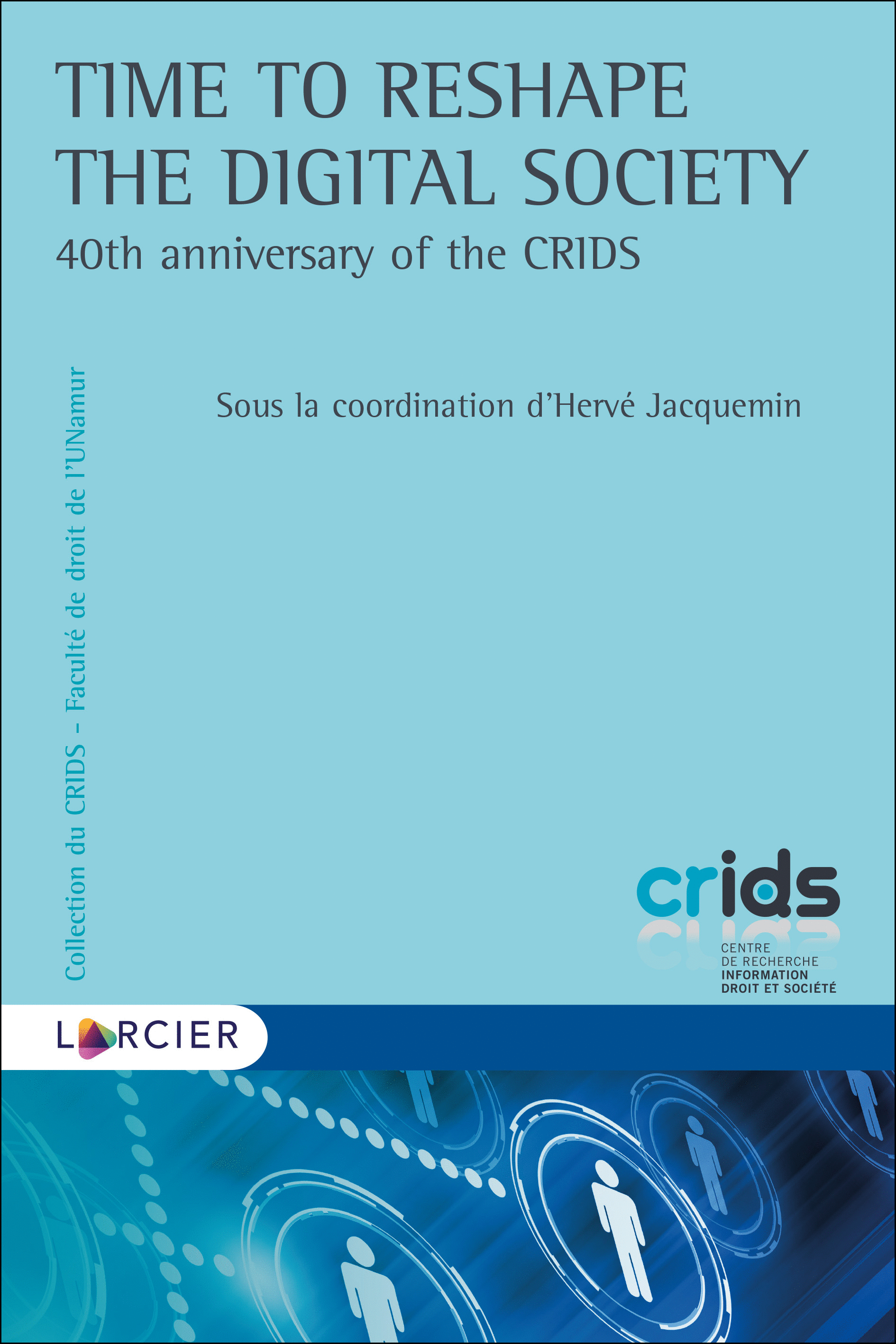 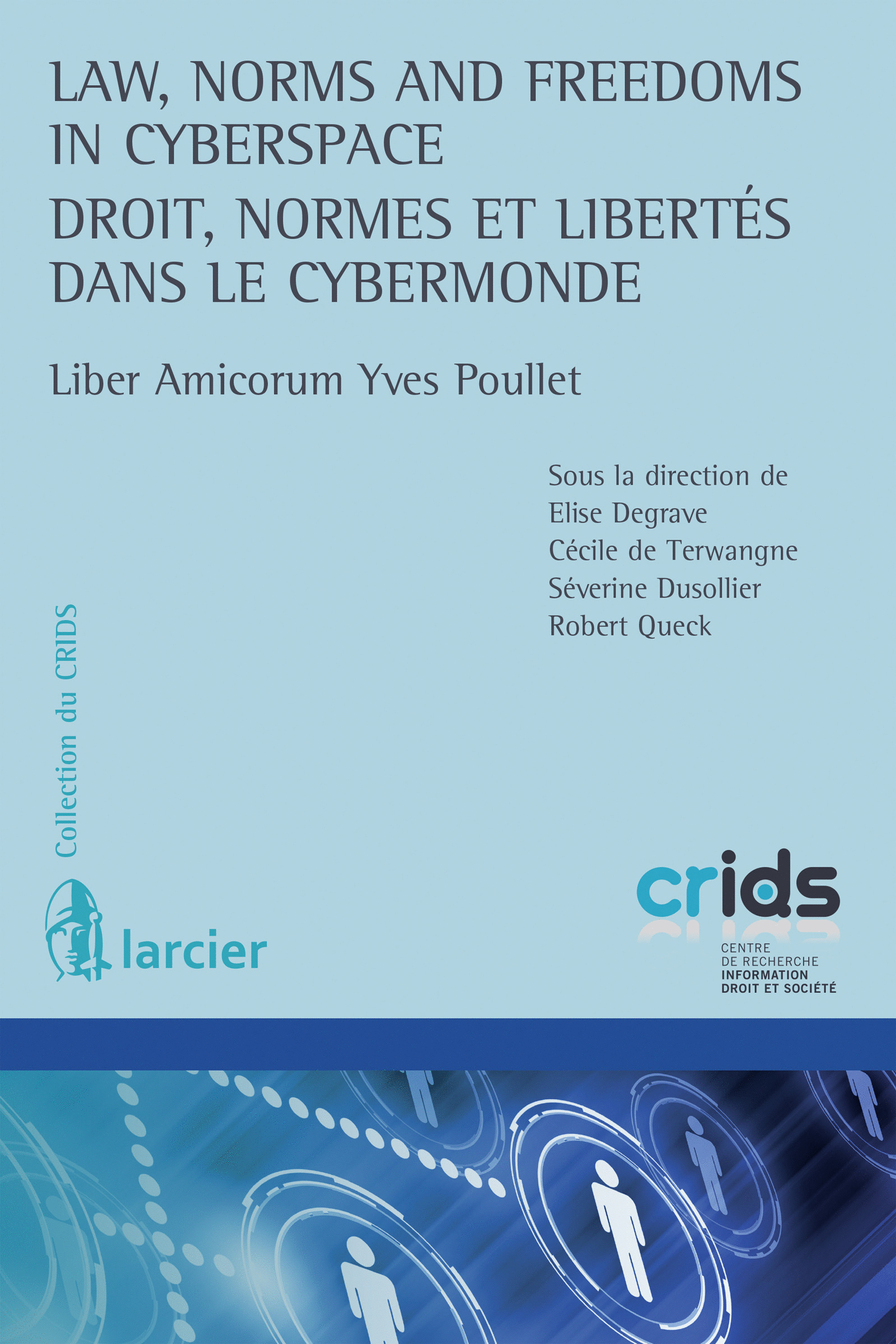 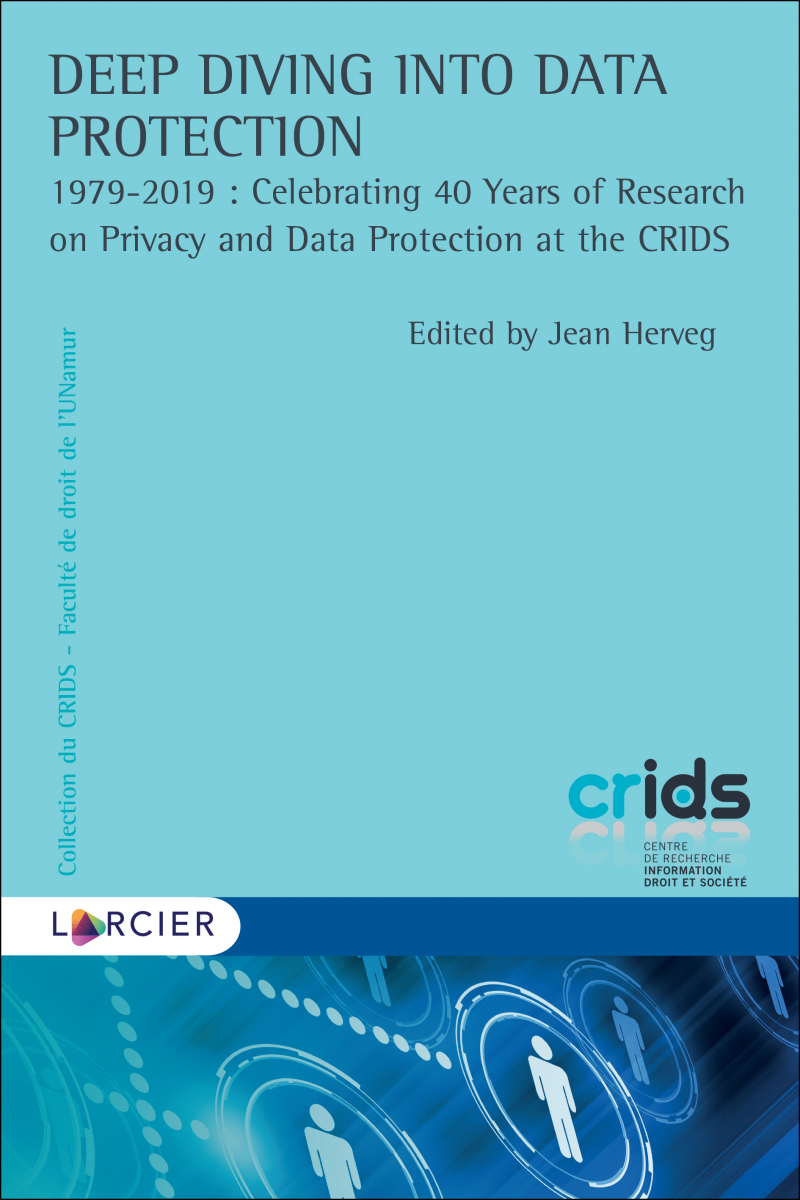 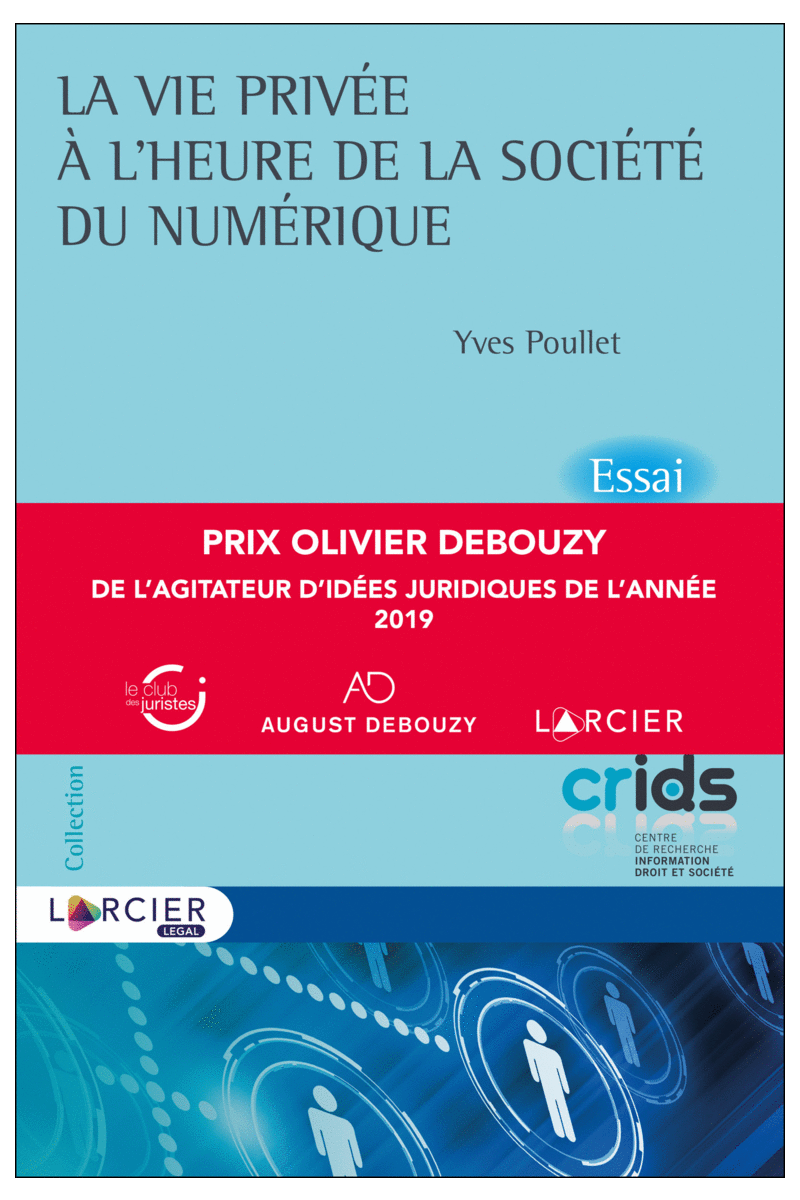 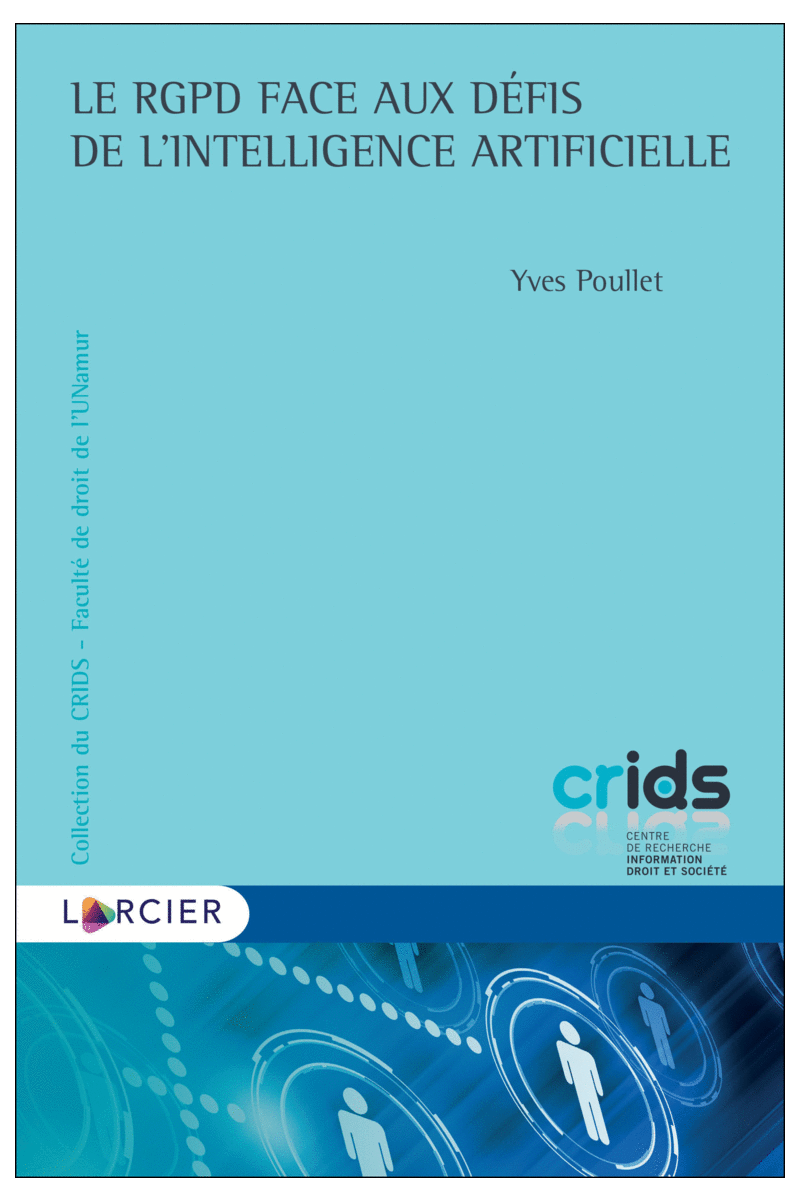 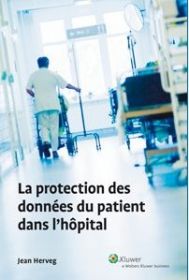 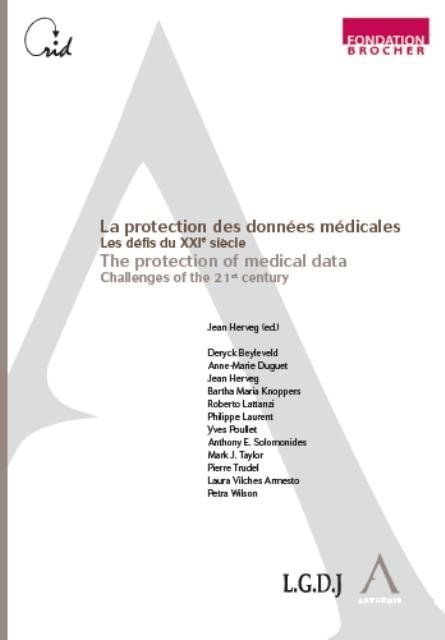 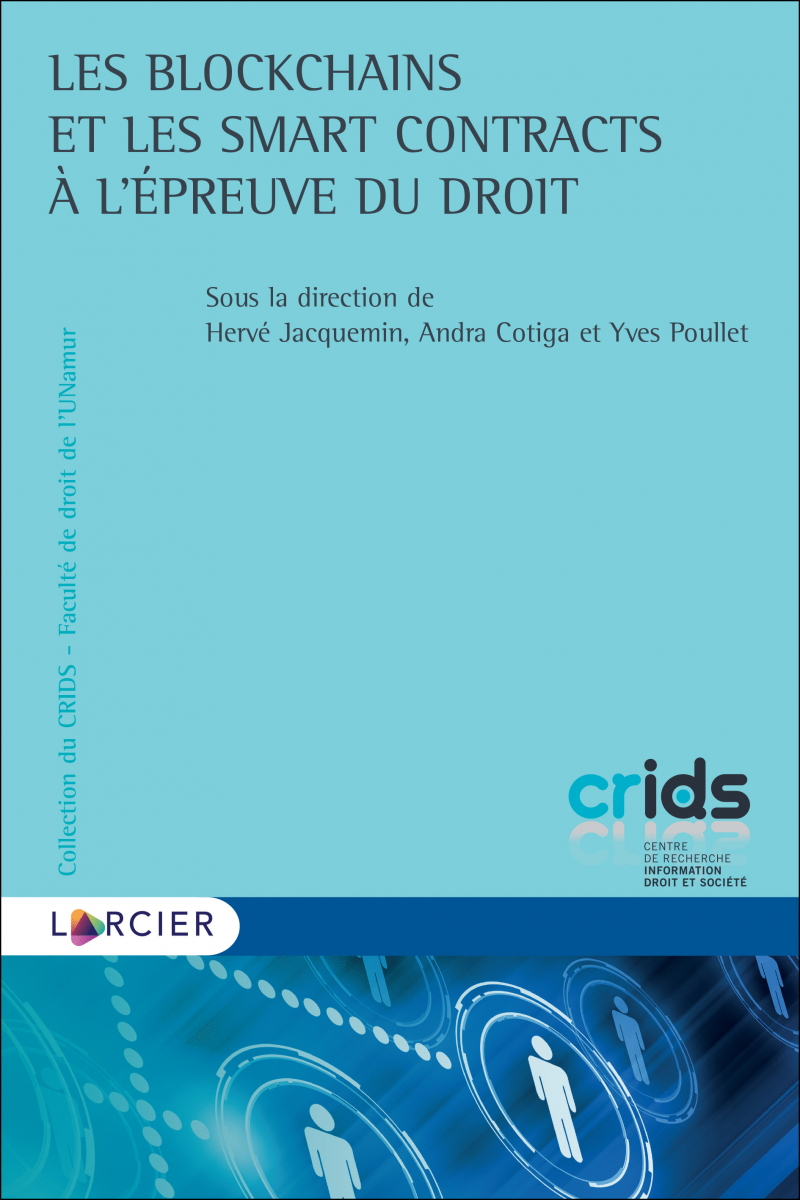 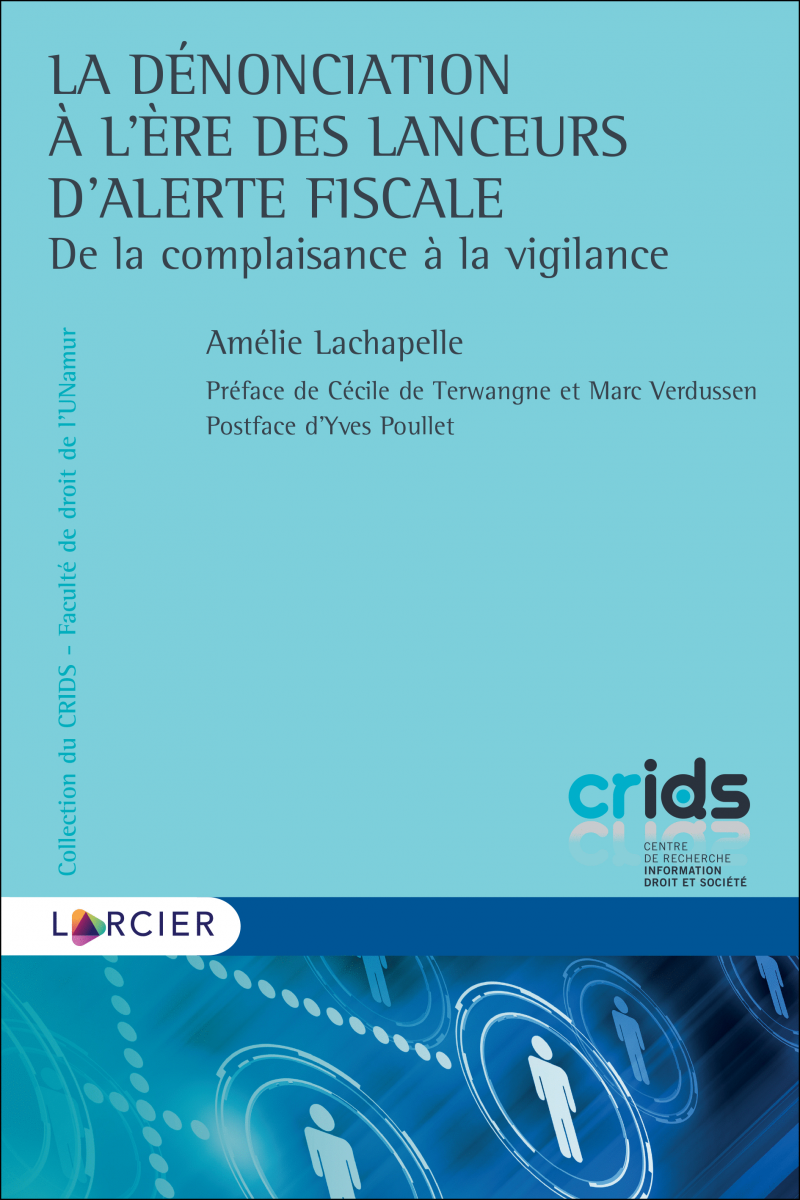 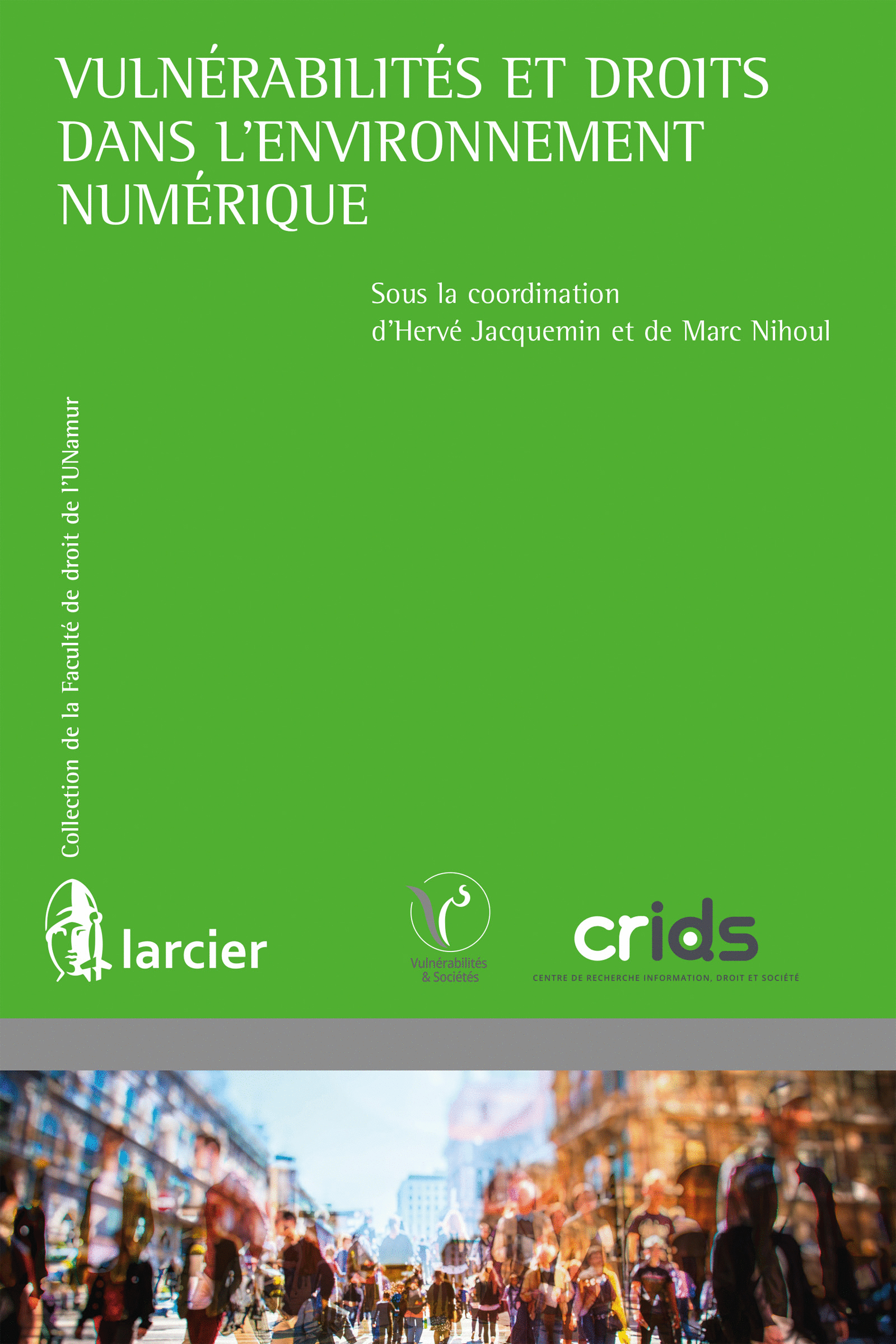 ‘Privacy and Integrity of Medical Information’  
Sharona Hoffman and Jean Herveg

in The Oxford Handbook of Comparative Health Law
Edited by David Orentlicher and Tamara K. Hervey
Print Publication Date: July 2021
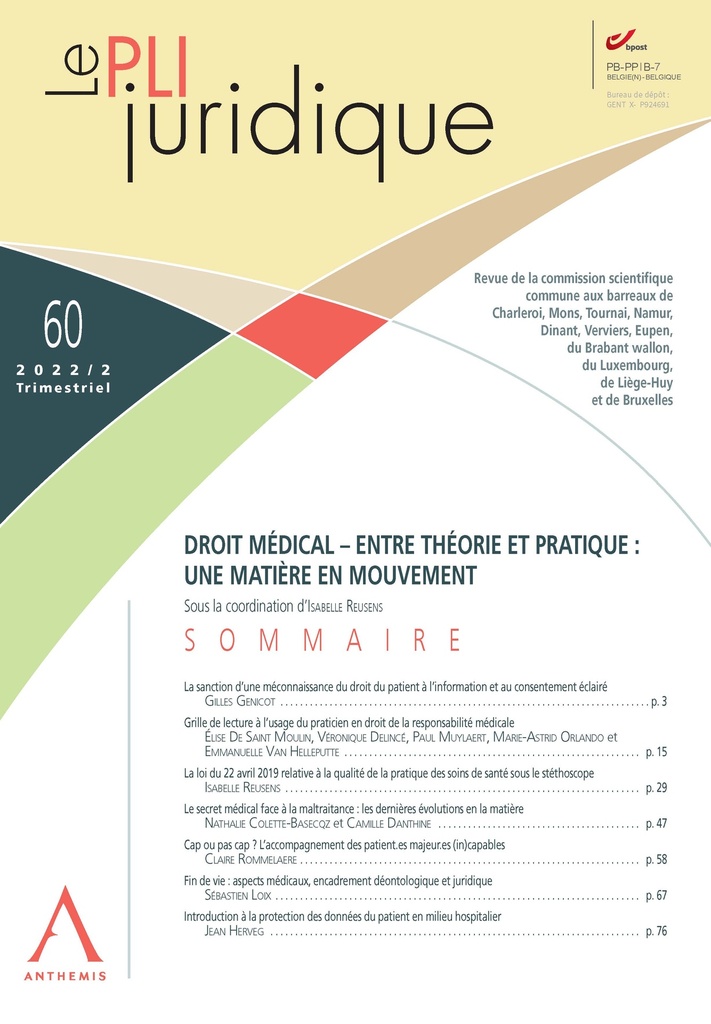 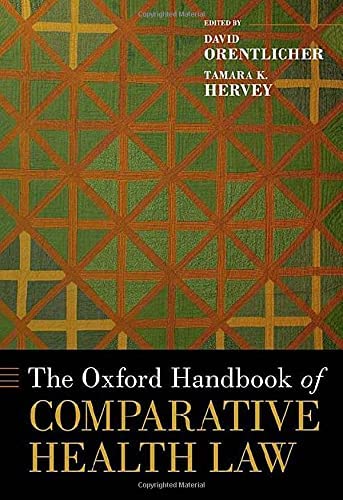 Accès au dossier médical

Accès par le patient
Accès par des personnes autres que le patient
Recours et sanctions
Accès par le patient
Sous l’angle du droit au respect de la vie privée (art. 8 C.E.D.H.)
Sous l’angle du Règlement général sur la protection des données [RGPD]
Sous l’angle de la loi du 22 août 2002 relative aux droits du patient
Sous l’angle de l’arrêté royal du 3 mai 1999 (DMH)
Sous l’angle de la Directive 2011/24/UE relative à l’application des droits des patients en matière de soins de santé transfrontaliers
Une demande d’accès à un dossier médical relève du droit au respect de la vie privée dès lors qu’il contient des informations de nature personnelle sur des faits importants (Com. E.D.H., 28 février 1996, Martin c. Royaume-Uni, n° 27533/95)
La demande d’accéder à des informations relève du droit au respect de la vie privée dès lors que ces informations permettraient au requérant d’évaluer les risques sanitaires auxquels il avait été soumis ainsi que d’apaiser ses craintes (Cour E.D.H. 9 juin 1998, McGinley et Egan c. Royaume-Uni, n° 21825/93 & 23414/94)
Lorsqu’un Etat a exposé des personnes à des activités dangereuses susceptibles d’avoir des conséquences néfastes et cachées pour la santé des personnes qui y participent, il doit mettre en place une procédure effective et accessible permettant à ces personnes de demander la communication de l’ensemble des informations pertinentes et appropriées afin qu’elles puissent évaluer les risques sanitaires auxquelles elles ont ainsi été exposées
L’exercice du droit à un accès effectif à l’information relative la santé et à la possibilité de procréer est lié en tant que tel à la vie privée et familiale au sens de l’article 8 de la Convention (Cour E.D.H., arrêt du 28 avril 2009, K.H. et autres c. Slovaquie, n° 32881/04)
Dans la mesure où les informations personnelles relatives à un patient relevaient incontestablement de sa vie privée, la question de l’accès du patient à ces informations tombait sous le coup de l’article 8 de la Convention (Cour E.D.H., arrêt du 20 janvier 2009, Uslu c. Turquie (n° 2), n° 23815/04)
Mise à disposition de copies du dossier de données au profit de la personne concernée (Cour E.D.H., arrêt du 28 avril 2009, K.H. et autres c. Slovaquie, n° 32881/04)
La personne concernée n’a pas à justifier sa demande d’obtenir une copie de son dossier de données à caractère personnel. Il revient plutôt aux autorités de prouver qu’il existerait d’impérieuses raisons de s’y opposer (Cour E.D.H., arrêt du 28 avril 2009, K.H. et autres c. Slovaquie, n° 32881/04)
Une restriction à l’accès d’une personne aux informations relatives à sa santé peut s’expliquer par la nécessité de protéger une tierce personne (voyez: Com. E.D.H., 8 novembre 1989, Lehmann c. République fédérale d’Allemagne, n° 13957/88)
Une restriction à l’accès d’une personne aux informations relatives à sa santé peut aussi se justifier par la volonté de la protéger contre les effets néfastes qu’un accès direct pourrait avoir sur sa santé (Com. E.D.H., 28 février 1996, Martin c. Royaume-Uni, n° 27533/95)
Par contre, une restriction à l’accès d’une personne aux informations relatives à sa santé justifiée par la volonté de prévenir leur utilisation abusive, par la personne concernée ou par des tiers, n’est pas fondée (Cour E.D.H., arrêt du 28 avril 2009, K.H. et autres c. Slovaquie, n° 32881/04)
En effet, le risque d’un abus par des tiers peut être combattu autrement que par le refus de délivrer des copies des dossiers médicaux aux personnes concernées. Par exemple, la communication ou la divulgation de données à caractère personnel relatives à la santé incompatible avec les garanties de l’article 8 de la Convention peut être évitée en incorporant dans le droit national des mesures appropriées visant à limiter strictement les circonstances dans lesquelles ces données peuvent être divulguées et les personnes susceptibles de pouvoir accéder aux dossiers.
Le fait que la personne concernée soit détenue ne la prive pas d’avoir accès aux informations relatives à sa santé (Cour E.D.H., arrêt du 20 janvier 2009, Uslu c. Turquie (n° 2), n° 23815/04)

Voyez aussi la Recommandation CM/Rec(2019)2 du Comité des Ministres aux États membres en matière de protection des données relatives à la santé (adoptée par le Comité des Ministres le 27 mars 2019, lors de la 1342e réunion des Délégués des Ministres) (Droit du Conseil de l’Europe)
Accès par le patient
Sous l’angle du droit au respect de la vie privée (art. 8 C.E.D.H.)
Sous l’angle du Règlement général sur la protection des données [RGPD]
Sous l’angle de la loi du 22 août 2002 relative aux droits du patient
Sous l’angle de l’arrêté royal du 3 mai 1999 (DMH)
Sous l’angle de la Directive 2011/24/UE relative à l’application des droits des patients en matière de soins de santé transfrontaliers
Obligation du responsable du traitement
 de faciliter l’exercice des droits (art. 12 RGPD)
Droit d’accès aux données traitées (art. 15 RGPD):
La personne concernée a le droit d'obtenir du responsable du traitement la confirmation que des données à caractère personnel la concernant sont ou ne sont pas traitées et, lorsqu'elles le sont, l'accès auxdites données à caractère personnel ainsi que les informations suivantes:
1° les finalités du traitement;
2° les catégories de données à caractère personnel concernées;
3° les destinataires ou catégories de destinataires auxquels les données à caractère personnel ont été ou seront communiquées, en particulier les destinataires qui sont établis dans des pays tiers ou les organisations internationales;
4° lorsque cela est possible, la durée de conservation des données à caractère personnel envisagée ou, lorsque ce n'est pas possible, les critères utilisés pour déterminer cette durée;
5° l'existence du droit de demander au responsable du traitement la rectification ou l'effacement de données à caractère personnel, ou une limitation du traitement des données à caractère personnel relatives à la personne concernée, ou du droit de s'opposer à ce traitement;
6° le droit d'introduire une réclamation auprès d'une autorité de contrôle;
7° lorsque les données à caractère personnel ne sont pas collectées auprès de la personne concernée, toute information disponible quant à leur source;
8° l'existence d'une prise de décision automatisée, y compris un profilage, et, au moins en pareils cas, des informations utiles concernant la logique sous-jacente, ainsi que l'importance et les conséquences prévues de ce traitement pour la personne concernée;
9° lorsque les données à caractère personnel sont transférées vers un pays tiers ou à une organisation internationale, la personne concernée a le droit d'être informée des garanties appropriées prises en ce qui concerne ce transfert.
Droit à une copie des données traitées (art. 15 RGPD):
Lorsque la personne concernée présente sa demande par voie électronique, les informations sont fournies sous une forme électronique d'usage courant, à moins que la personne concernée ne demande qu'il en soit autrement. 
Le responsable du traitement ne peut pas exiger de paiement à ce titre sauf lorsque la personne concernée demande une copie supplémentaire. 
Dans ce cas, le responsable du traitement ne peut pas demander plus que le paiement de frais raisonnables tels que ceux-ci sont calculés sur base des coûts administratifs 
Le droit d’obtenir une copie des données ne doit pas porter atteinte aux droits et libertés d’autrui
Droit à la rectification des données inexactes (art. 16 RGPD):
La personne concernée a le droit d'obtenir du responsable du traitement, dans les meilleurs délais, la rectification des données qui la concernent et qui sont inexactes. 
Compte tenu des finalités poursuivies par leur traitement, la personne concernée a le droit d'obtenir que les données incomplètes soient complétées, y compris en fournissant une déclaration complémentaire. 

==) cf. avis du CNOM du 20 mars 2021 : cela ne permet pas de remettre en cause un diagnostic médical – uniquement les données objectives
Droit à l’oubli (art. 17 RGPD):
Le responsable du traitement a l'obligation d'effacer les données dans les meilleurs délais lorsque:
1° les données à caractère personnel ne sont plus nécessaires au regard des finalités pour lesquelles elles ont été collectées ou traitées d'une autre manière ;
2°	la personne concernée a retiré son le consentement et qu’il n'existe pas d'autre fondement juridique au traitement ;
3°	la personne concernée s'oppose au traitement pour des raisons tenant à sa situation particulière et il n'existe pas de motif légitime impérieux pour poursuivre le traitement, ou la personne concernée s'oppose au traitement à des fins de prospection ;
4°	les données à caractère personnel ont fait l'objet d'un traitement illicite ;
5°	les données à caractère personnel doivent être effacées pour respecter une obligation légale qui est prévue par le droit de l'Union ou par le droit de l'État membre auquel le responsable du traitement est soumis ;
6°	les données à caractère personnel ont été collectées dans le cadre de l'offre directe de services de la société de l'information aux enfants.
Lorsqu'il a rendu publiques les données et qu'il est tenu de les effacer, le responsable du traitement, compte tenu des technologies disponibles et des coûts de mise en œuvre, doit prendre des mesures raisonnables, y compris d'ordre technique, pour informer les responsables du traitement qui traitent ces données à caractère personnel que la personne concernée a demandé l'effacement par ces responsables du traitement de tout lien vers ces données à caractère personnel, ou de toute copie ou reproduction de celles-ci.
La personne concernée ne peut pas demander l’exercice de son droit à l’effacement ou à l’oubli lorsque le traitement est nécessaire:
1° à l'exercice du droit à la liberté d'expression et d'information ;
2° pour respecter une obligation légale qui impose le traitement et qui est prévue par le droit de l'Union ou par le droit de l'État membre auquel le responsable du traitement est soumis, ou pour exécuter une mission d'intérêt public ou relevant de l'exercice de l'autorité publique dont est investi le responsable du traitement ;
3° pour des motifs d'intérêt public dans le domaine de la santé publique, conformément à l'article 9, paragraphe 2, points h) et i), ainsi qu'à l'article 9, paragraphe 3 ;
4° à des fins archivistiques dans l'intérêt public, à des fins de recherche scientifique ou historique ou à des fins statistiques conformément à l'article 89.1 du Règlement, dans la mesure où le droit à l’effacement ou à l’oubli est susceptible de rendre impossible ou de compromettre gravement la réalisation des objectifs de ce traitement ; 
5° ou à la constatation, à l'exercice ou à la défense de droits en justice.
==) cf. avis du CNOM du 20 mars 2021 : pas d’effacement de données si les principes de protection des données sont respectés (ex. minimisation)
Droit à la limitation du traitement (art. 18 RGPD):
La personne concernée a le droit d’exiger et d’obtenir du responsable du traitement qu’il limite le traitement des données qui la concernent dans les hypothèses suivantes:
1° lorsque l'exactitude des données à caractère personnel est contestée par la personne concernée et ce, pendant une durée permettant au responsable du traitement de vérifier l'exactitude des données à caractère personnel;
2° lorsque le traitement est illicite et que la personne concernée s'oppose à leur effacement et exige à la place la limitation de leur utilisation;
3° lorsque le responsable du traitement n'a plus besoin des données mais que celles-ci sont encore nécessaires à la personne concernée pour la constatation, l'exercice ou la défense de droits en justice;
4° lorsque la personne concernée s'est opposée au traitement pour des raisons tenant à sa situation particulière et ce, pendant la vérification portant sur le point de savoir si les motifs légitimes poursuivis par le responsable du traitement ne prévaudraient pas sur ceux de la personne concernée.
Droit à la portabilité des données (art. 20 RGPD):
Lorsque les données sont traitées sur base de son consentement ou d’un contrat, et à l’aide de procédés automatisés, la personne concernée a le droit de demander et de recevoir du responsable du traitement, dans un format structuré, couramment utilité et lisible par machine, les données qu’elle lui a fournies. 
La personne concernée peut, ensuite, les transmettre à un autre responsable du traitement. 
Elle peut aussi demander au premier responsable du traitement de les transmettre directement à un autre responsable du traitement si la technique le permet.
Ce droit est sans préjudice du droit à l’effacement ou à l’oubli. 
Ce droit ne s'applique pas au traitement nécessaire à l'exécution d'une mission d'intérêt public ou relevant de l'exercice de l'autorité publique dont est investi le responsable du traitement. 
Il ne peut pas non plus porter atteinte aux droits et libertés de tiers.
Droit de s’opposer au traitement de ses données (art. 21 RGPD):
La personne concernée dispose du droit, spécial, de s’opposer au traitement de ses données pour des raisons tenant à sa situation particulière, et elle dispose du droit, général, de s’opposer au traitement de ses données à des fins de prospection. 
L’existence de ce double droit est explicitement portée à l’attention de la personne concernée, au plus tard au moment de la première communication avec la personne concernée. Il doit lui être présenté clairement et séparément de toute autre information.
En particulier:
La personne concernée a le droit de s'opposer à tout moment, pour des raisons tenant à sa situation particulière, à un traitement des données ou un profilage réalisé dans le cadre de l'exécution d'une mission d'intérêt public ou qui relève de l'exercice de l'autorité publique dont est investi le responsable du traitement.
La personne concernée peut aussi s’opposer au traitement de données ou au profilage réalisé dans la poursuite des intérêts légitimes du responsable du traitement ou d’un tiers. 
Suite à l’opposition de la personne concernée, le responsable du traitement ne peut plus traiter les données, à moins qu'il ne démontre l’existence de motifs légitimes et impérieux qui prévalent sur les intérêts et les droits et libertés de la personne concernée, ou que le traitement est nécessaire pour la constatation, l'exercice ou la défense de droits en justice.
Lorsque des données à caractère personnel sont traitées à des fins de recherche scientifique ou historique ou à des fins statistiques, la personne concernée a le droit de s'opposer, pour des raisons tenant à sa situation particulière, au traitement de données à caractère personnel la concernant, à moins que le traitement ne soit nécessaire à l'exécution d'une mission d'intérêt public.
La personne concernée a le droit de s'opposer à tout moment, et sans avoir à se justifier, au traitement des données qui la concernent ou au profilage réalisé dans une finalité de prospection. Lorsque la personne concernée s'oppose au traitement à des fins de prospection, les données à caractère personnel ne sont plus traitées à ces fins.
Le droit de ne pas être soumis à une décision individuelle automatisée en ce compris au profilage (art. 22 RGPD):
La personne concernée a le droit de ne pas faire l'objet d'une décision fondée exclusivement sur un traitement automatisé, en ce compris le profilage, produisant des effets juridiques la concernant ou l'affectant de manière significative de façon similaire.
Ce droit ne peut pas être invoqué lorsque la décision automatisée:
1° est nécessaire à la conclusion ou à l'exécution d'un contrat entre la personne concernée et un responsable du traitement;
2° est autorisée par le droit de l'Union ou le droit de l'État membre auquel le responsable du traitement est soumis et qui prévoit également des mesures appropriées pour la sauvegarde des droits et libertés et des intérêts légitimes de la personne concernée;
3° ou est fondée sur le consentement explicite de la personne concernée.
Lorsque la décision est nécessaire à la conclusion ou à l'exécution d'un contrat entre la personne concernée et un responsable du traitement ou lorsque la décision est fondée sur le consentement explicite de la personne concernée, le responsable du traitement doit mettre en œuvre des mesures appropriées pour la sauvegarde des droits et libertés et des intérêts légitimes de la personne concernée, au moins le droit d'obtenir une intervention humaine de la part du responsable du traitement, d'exprimer son point de vue et de contester la décision.
Accès par le patient
Sous l’angle du droit au respect de la vie privée (art. 8 C.E.D.H.)
Sous l’angle du Règlement général sur la protection des données [RGPD]
Sous l’angle de la loi du 22 août 2002 relative aux droits du patient
Sous l’angle de l’arrêté royal du 3 mai 1999 (DMH)
Sous l’angle de la Directive 2011/24/UE relative à l’application des droits des patients en matière de soins de santé transfrontaliers
Le patient a droit à la consultation du dossier le concernant (art. 9, § 2, de la loi):
Le patient choisit entre accès direct et indirect.
Il faut lui répondre dans  les 15 jours à dater de la réception de sa demande.
Les annotations personnelles et les données concernant des tiers ne peuvent pas être consultées par le patient; elles pourront l’être par le tiers de confiance choisi par le patient s’il s’agit d’un praticien professionnel.
Accès indirect imposé au patient: 
	A titre exceptionnel, si le dossier contient une motivation écrite établissant que la communication d’informations risque de causer manifestement un préjudice grave à la santé du patient et à condition que le praticien professionnel ait consulté un autre praticien professionnel, la consultation se fait par un praticien professionnel désigné par le patient.
Le patient a droit à une copie de son dossier (art. 9, § 3, de la loi):
Le praticien professionnel refuse de donner cette copie s'il dispose d'indications claires selon lesquelles le patient subit des pressions afin de communiquer une copie de son dossier à des tiers.
Un montant maximal de 0,10 euro peut être demandé au patient pour chaque page reproduite de texte qui lui est fournie sur un support papier.
Un montant maximal de 5 euros par image reproduite peut être demandé au patient qui exerce son droit d'obtenir une copie pour ce qui concerne l'imagerie médicale.
Si une ou plusieurs pages sont reproduites sur un support numérique, un montant maximal de 10 euros peut être demandé au patient pour l'ensemble des pages reproduites sur ce support ou sur l'ensemble de ces supports.
Par demande d'une copie, on peut réclamer au maximum un montant de 25 euros.
Accès par le patient
Sous l’angle du droit au respect de la vie privée (art. 8 C.E.D.H.)
Sous l’angle du Règlement général sur la protection des données [RGPD]
Sous l’angle de la loi du 22 août 2002 relative aux droits du patient
Sous l’angle de l’arrêté royal du 3 mai 1999 (DMH)
Sous l’angle de la Directive 2011/24/UE relative à l’application des droits des patients en matière de soins de santé transfrontaliers
Le patient ou son représentant légal a le droit de prendre connaissance, par l'intermédiaire d'un médecin choisi par lui, des données du dossier médical qui le concernent (art. 6, § 2, de l’arrêté royal).
Accès par le patient
Sous l’angle du droit au respect de la vie privée (art. 8 C.E.D.H.)
Sous l’angle du Règlement général sur la protection des données [RGPD]
Sous l’angle de la loi du 22 août 2002 relative aux droits du patient
Sous l’angle de l’arrêté royal du 3 mai 1999 (DMH)
Sous l’angle de la Directive 2011/24/UE relative à l’application des droits des patients en matière de soins de santé transfrontaliers
Afin d’assurer la continuité des soins, l’Etat membre de traitement doit veiller à ce que le patient ayant bénéficié d’un traitement ait droit à ce que celui-ci soit enregistré et à ce que le patient ait accès au moins à une copie de ce dossier.
Accès au dossier médical

Accès par le patient
Accès par des personnes autres que le patient
Recours et sanctions
Accès par des personnes autres que le patient
Sous l’angle du droit au respect de la vie privée (art. 8 C.E.D.H.)
Sous l’angle du Règlement général sur la protection des données [RGPD]
Sous l’angle de la loi du 30 juillet 2018
Sous l’angle de la loi du 22 août 2002 relative aux droits du patient
Sous l’angle de la loi du 22 avril 2019 relative à la qualité des soins de santé 
Sous l’angle de la Directive 2011/24/UE relative à l’application des droits des patients en matière de soins de santé transfrontaliers
Cour eur. D.H., arrêt du 17 juillet 2008, I c. Finlande, n° 20511/03
La protection des données personnelles, en particulier des données médicales, est d'une importance fondamentale pour la jouissance par une personne de son droit au respect de sa vie privée et familiale, tel que garanti par l'article 8 de la Convention. 
Le respect de la confidentialité des données médicales est un principe essentiel dans les systèmes juridiques de toutes les Parties contractantes à la Convention. 
Il est crucial non seulement de respecter le sens de la vie privée d'un patient mais aussi de préserver sa confiance dans la profession médicale et dans les services de santé en général.
Le droit interne doit offrir des garanties appropriées pour empêcher toute communication ou divulgation de données personnelles sur la santé qui serait incompatible avec les garanties de l'article 8 de la Convention.
Le responsable du traitement doit garantir une protection adéquate des données à caractère personnel contre les accès illégaux. Il doit aussi faire en sorte que seul le personnel en charge du patient ait accès à son dossier de patient.
La possibilité d’obtenir une indemnisation pour le dommage causé par une divulgation non-autorisée de données à caractère personnel n’est pas suffisante pour protéger la vie privée. Ce qui est requis en premier est une protection réelle et effective qui exclut toute possibilité d’accès non-autorisé. 
Voyez aussi les arrêts des 25 février 1997 [Z. c. Finlande] & 27 août 1997 [M.S. c. Suède] ainsi que des 26 janvier 2017 [Surikov c. Ukraine] & 12 décembre 2017 [M.M. c. Russie]
Accès par des personnes autres que le patient
Sous l’angle du droit au respect de la vie privée (art. 8 C.E.D.H.)
Sous l’angle du Règlement général sur la protection des données [RGPD]
Sous l’angle de la loi du 30 juillet 2018
Sous l’angle de la loi du 22 août 2002 relative aux droits du patient
Sous l’angle de la loi du 22 avril 2019 relative à la qualité des soins de santé 
Sous l’angle de la Directive 2011/24/UE relative à l’application des droits des patients en matière de soins de santé transfrontaliers
Principe de la responsabilité du responsable du traitement (art. 24 RGPD)
Privacy by design & Privacy by default (art. 25 RGPD)
Le responsable du traitement met en œuvre les mesures techniques et organisationnelles appropriées pour garantir que, par défaut, seules les données à caractère personnel qui sont nécessaires au regard de chaque finalité spécifique du traitement sont traitées. 
Cela s'applique à la quantité de données à caractère personnel collectées, à l'étendue de leur traitement, à leur durée de conservation et à leur accessibilité. 
En particulier, ces mesures garantissent que, par défaut, les données à caractère personnel ne sont pas rendues accessibles à un nombre indéterminé de personnes physiques sans l'intervention de la personne physique concernée.
Traitement des données sur instructions (art. 28 & 29 RGPD)
Test de la compatibilité de l’accès (art. 5.1, b) RGPD)
Mise en œuvre de mesures de sécurité appropriées (art. 32 RGPD) (dont une politique des droits d’accès; cf. aussi loi du 30 juillet 2018, art. 9)):
Le responsable du traitement et le sous-traitant prennent des mesures afin de garantir que toute personne physique agissant sous l'autorité du responsable du traitement ou sous celle du sous-traitant, qui a accès à des données à caractère personnel, ne les traite pas, excepté sur instruction du responsable du traitement, à moins d'y être obligée par le droit de l'Union ou le droit d'un État membre
Réexamen régulier de l’efficacité des mesures de sécurité
Obligation de notifier les violations de données à l’APD (art. 33 RGPD)
Obligation de notifier les violations de données à la personne concernée (art. 34 RGPD)
Conformité aux instructions?
Rôle du patient?
Test de compatibilité
Responsable du traitement
Conformité avec art. 89?
Conformité avec conditions légales spécifiques?
Conformité à des conditions posées par le responsable du traitement?
Rôle du patient?
Conformité aux instructions?
Sous-traitant
Conformité avec art. 89? NON?
Conformité à des conditions légales supplémentaires?
Conformité à des conditions posées par le responsable du traitement?
Accès par des personnes autres que le patient
Sous l’angle du droit au respect de la vie privée (art. 8 C.E.D.H.)
Sous l’angle du Règlement général sur la protection des données [RGPD]
Sous l’angle de la loi du 30 juillet 2018
Sous l’angle de la loi du 22 août 2002 relative aux droits du patient
Sous l’angle de la loi du 22 avril 2019 relative à la qualité des soins de santé 
Sous l’angle de la Directive 2011/24/UE relative à l’application des droits des patients en matière de soins de santé transfrontaliers
Le responsable du traitement prend les mesures supplémentaires suivantes lors du traitement de données concernant la santé (art. 9) :
1° les catégories de personnes ayant accès aux données à caractère personnel, sont désignées par le responsable du traitement ou, le cas échéant, par le sous-traitant, avec une description précise de leur fonction par rapport au traitement des données visées;
2° la liste des catégories des personnes ainsi désignées est tenue à la disposition de l'autorité de contrôle compétente par le responsable du traitement ou, le cas échéant, par le sous-traitant;
3° il veille à ce que les personnes désignées soient tenues, par une obligation légale ou statutaire, ou par une disposition contractuelle équivalente, au respect du caractère confidentiel des données visées.
Accès par des personnes autres que le patient
Sous l’angle du droit au respect de la vie privée (art. 8 C.E.D.H.)
Sous l’angle du Règlement général sur la protection des données [RGPD]
Sous l’angle de la loi du 30 juillet 2018
Sous l’angle de la loi du 22 août 2002 relative aux droits du patient
Sous l’angle de la loi du 22 avril 2019 relative à la qualité des soins de santé 
Sous l’angle de la Directive 2011/24/UE relative à l’application des droits des patients en matière de soins de santé transfrontaliers
Principe (art. 10, de la loi):
Le patient a droit à la protection de sa vie privée lors de toute intervention du praticien professionnel, notamment en ce qui concerne les informations liées à sa santé.
  	Le patient a droit au respect de son intimité. Sauf accord du patient, seules les personnes dont la présence est justifiée dans le cadre de services dispensés par un praticien professionnel peuvent assister aux soins, examens et traitements.
  	Aucune ingérence n'est autorisée dans l'exercice de ce droit sauf si cela est prévu par la loi et est nécessaire pour la protection de la santé publique ou pour la protection des droits et des libertés de tiers.
Accès après le décès du patient
L’accès aux informations relatives à la santé d’une personne décédée peut être restreint à l’effet de protéger ses données personnelles (Com. E.D.H., 20 mai 1998, Brandt c. Suisse, n° 30039/96)
Après le décès du patient, l'époux, le partenaire cohabitant légal, le partenaire et les parents jusqu'au deuxième degré inclus ont, par l'intermédiaire du praticien professionnel désigné par le demandeur, le droit de consultation, pour autant que leur demande soit suffisamment motivée et spécifiée et que le patient ne s'y soit pas opposé expressément. Le praticien professionnel désigné consulte également les annotations personnelles (art. 9, § 4, de la loi du 22 août 2002):
==) les avis du CNOM paraissent excessivement restrictifs (ex. avis du 17 décembre 2016)
Accès par des personnes autres que le patient
Sous l’angle du droit au respect de la vie privée (art. 8 C.E.D.H.)
Sous l’angle du Règlement général sur la protection des données [RGPD]
Sous l’angle de la loi du 30 juillet 2018
Sous l’angle de la loi du 22 août 2002 relative aux droits du patient
Sous l’angle de la loi du 22 avril 2019 relative à la qualité des soins de santé 
Sous l’angle de la Directive 2011/24/UE relative à l’application des droits des patients en matière de soins de santé transfrontaliers
Accès par un professionnel des soins de santé (art. 36):
Le professionnel des soins de santé a accès aux données à caractère personnel relatives à la santé du patient qui sont tenues à jour et conservées par d'autres professionnels des soins de santé à condition que le patient ait préalablement donné son consentement éclairé concernant cet accès:
==) Pas de restriction d’accès comme dans l’avis du CNOM du 19 novembre 2016
Le patient peut exclure certains professionnels des soins de santé.
Conditions de l’accès par un professionnel des soins de santé (art. 37):
Le professionnel des soins de santé a uniquement accès aux données à caractère personnel relatives à la santé des patients avec lesquels il entretient une relation thérapeutique.
On entend par relation thérapeutique toute relation entre un patient et un professionnel des soins de santé dans le cadre de laquelle des soins de santé sont dispensés.
Le Roi peut, avec indication des cas spécifiques d'échange de données à caractère personnel relatives à la santé du patient, désigner les catégories de professionnels des soins de santé qui, malgré le fait qu'en application de l'alinéa 2, ils entretiennent une relation thérapeutique avec le patient, n'ont pas accès à l'échange des données.
Conditions de l’accès par un professionnel des soins de santé (art. 38):
Le professionnel des soins de santé qui entretient une relation thérapeutique avec le patient, a uniquement accès aux données à caractère personnel relatives à la santé de ce patient dans le respect des conditions suivantes :
1° la finalité de l'accès consiste à dispenser des soins de santé;
2° l'accès est nécessaire à la continuité et à la qualité des soins de santé dispensés;
 3°l'accès se limite aux données utiles et pertinentes dans le cadre de la prestation de soins de santé.
Accès en cas d’urgence (art. 39):
Lorsque, dans un cas d'urgence, il y a incertitude quant au consentement du patient concernant l'accès du professionnel des soins de santé aux données à caractère personnel relatives à la santé du patient, le professionnel des soins de santé, en vue de dispenser les soins de santé nécessaires dans l'intérêt du patient, a accès aux données visées dans le respect des conditions visées aux articles 37 et 38 de la loi.
Obligation de tenir un fichier des accès (art. 40):
Le professionnel des soins de santé qui tient à jour et conserve les données personnelles relatives à la santé du patient prend les mesures nécessaires afin que le patient puisse contrôler quelles personnes ont ou ont eu accès à ses données personnelles relatives à la santé.
Sous l’angle de l’arrêté royal du 3 mai 1999 (DMH)
Les dossiers de tous les patients ayant quitté le service sont classés et conservés dans des archives médicales organisées de préférence de manière centrale et électronique ou tout au moins groupées au niveau du service avec un numéro unique par patient au sein de l'hôpital.
Les dossiers doivent être accessibles en permanence aux médecins associés au traitement du patient.
Voyez aussi les dispositions du Code wallon de l’action sociale et de la santé (CWASS) sur la reconnaissance d'une plate-forme d'échange électronique des données de santé en vue de l'octroi d'une subvention (art. 418/3).
Accès par des personnes autres que le patient
Sous l’angle du droit au respect de la vie privée (art. 8 C.E.D.H.)
Sous l’angle du Règlement général sur la protection des données [RGPD]
Sous l’angle de la loi du 30 juillet 2018
Sous l’angle de la loi du 22 août 2002 relative aux droits du patient
Sous l’angle de la loi du 22 avril 2019 relative à la qualité des soins de santé 
Sous l’angle de la Directive 2011/24/UE relative à l’application des droits des patients en matière de soins de santé transfrontaliers
L’Etat membre de traitement doit veiller à ce que le droit fondamental à la vie privée en ce qui concerne le traitement des données à caractère personnel soit protégé conformément aux mesures nationales d’exécution des dispositions de l’Union relatives à la protection de ces données.

L’Etat membre d’affiliation doit veiller à ce que  les patients qui cherchent à bénéficier ou bénéficient de soins de santé transfrontaliers aient accès à distance à leur dossier médical ou disposent au moins d’une copie de celui-ci, conformément aux mesures nationales d’exécution des dispositions de l’Union relatives à la protection des données à caractère personnel.
Recours et sanctions
La personne concernée a le droit de saisir l’autorité de contrôle compétente d’une violation de la protection des données à propos d’un traitement qui la concerne. 
Un recours peut être introduit contre l’autorité de contrôle ainsi que contre un responsable du traitement ou un sous-traitant. 
La personne concernée a le droit d’être indemnisée en cas de dommage (art. 82 RGPD).
L’autorité de contrôle peut infliger des amendes administratives au responsable du traitement ou au sous-traitant. 
En tout état de cause, chaque Etat membre doit mettre en place des sanctions effectives, proportionnées et dissuasives pour les violations de la protection des données.
A propos du droit à la réparation de la personne concernée (art. 82 RGPD)
Toute personne ayant subi un dommage matériel ou moral du fait d'une violation du présent règlement a le droit d'obtenir du responsable du traitement ou du sous-traitant réparation du préjudice subi.
Un responsable du traitement est exonéré de responsabilité s'il prouve que le fait qui a provoqué le dommage ne lui est nullement imputable.
A propos du droit à la réparation de la personne concernée (art. 82 RGPD)
Considérant 146:
La notion de dommage devrait être interprétée au sens large, à la lumière de la jurisprudence de la Cour de justice, d'une manière qui tienne pleinement compte des objectifs du présent règlement.
Les personnes concernées devraient recevoir une réparation complète et effective pour le dommage subi. Lorsque des responsables du traitement ou des sous-traitants participent à un même traitement, chaque responsable du traitement ou chaque sous-traitant devrait être tenu responsable pour la totalité du dommage.
Les personnes concernées devraient recevoir une réparation complète et effective pour le dommage subi. Lorsque des responsables du traitement ou des sous-traitants participent à un même traitement, chaque responsable du traitement ou chaque sous-traitant devrait être tenu responsable pour la totalité du dommage. Toutefois, lorsque des responsables du traitement et des sous-traitants sont concernés par la même procédure judiciaire, conformément au droit d'un État membre, la réparation peut être répartie en fonction de la part de responsabilité de chaque responsable du traitement ou de chaque sous-traitant dans le dommage causé par le traitement, à condition que le dommage subi par la personne concernée soit entièrement et effectivement réparé.
A propos des amendes administratives
Il faut distinguer entre le « simple » responsable de traitement et celui qui est en même temps une « entreprise » au sens du RGPD.
Il appartient à chaque Etat membre d’établir les règles qui déterminent si et dans quelle mesure des amendes administratives peuvent être imposées à des autorités publiques et à des organismes publics établis sur son territoire (cf. art. 222 à 230 de la loi du 30 juillet 2018).
A propos des amendes administratives
Au sens de la loi du 30 juillet 2018 relative à la protection des personnes physiques à l'égard des traitements de données à caractère personnel sont des autorités publiques:
1° l'état fédéral, les entités fédérées et les autorités locales;
2° les personnes morales de droit public qui dépendent de l'Etat fédéral, des entités fédérées ou des autorités locales;
3° les personnes, quelles que soient leur forme et leur nature qui :
- 	ont été créées pour satisfaire spécifiquement des besoins d'intérêt général ayant un caractère autre qu'industriel ou commercial; et
- 	sont dotées de la personnalité juridique; et
- 	dont soit l'activité est financée majoritairement par les autorités publiques ou organismes mentionnés au 1° ou 2°, soit la gestion est soumise à un contrôle de ces autorités ou organismes, soit plus de la moitié des membres de l'organe d'administration, de direction ou de surveillance sont désignés par ces autorités ou organismes;
4° les associations formées par une ou plusieurs autorités publiques visées ci-dessus.
A propos des amendes administratives
Il résulte de l’article 221, § 2, de la loi du 30 juillet 2018, que l’autorité de protection des données ne peut pas imposer d’amendes administratives aux hôpitaux qui répondent à cette définition de la notion d’autorité publique, sauf s’il s’agit de personnes morales de droit public qui offrent des biens ou services sur un marché.
CONCLUSIONS
HERVEG
Université de Namur | CRIDS-NADI | Privacy & Data Protection
Avocat au barreau de Bruxelles 
(spécialiste en droit des TIC et en droit de la santé)

www.herveg.net | jean.herveg@herveglawfirm.be